БЮДЖЕТ ДЛЯ ГРАЖДАН
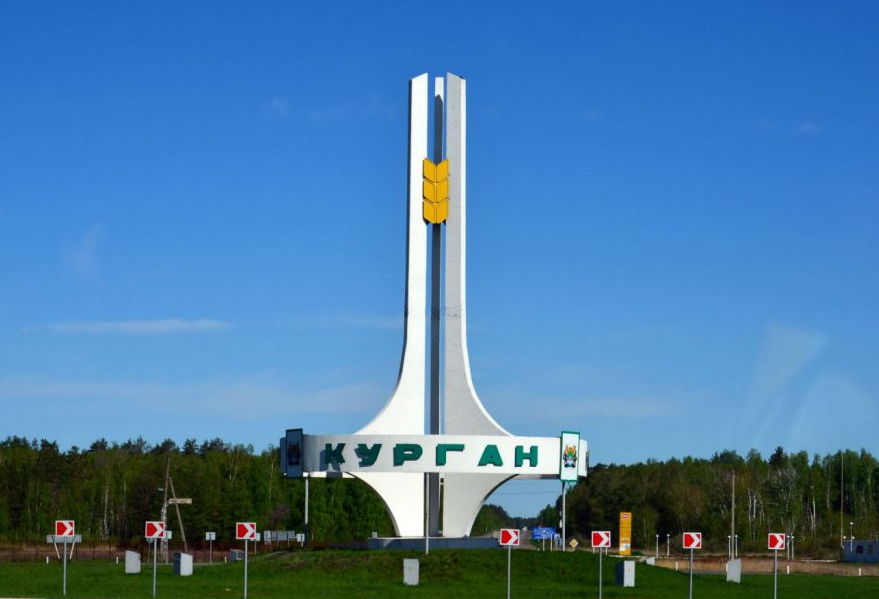 К проекту решения Курганской городской Думы 
«О бюджете города Кургана на 2021 год и на плановый период 2022 и 2023 годов»
Бюджет для граждан
Представленная информация предназначена для широкого круга пользователей и будет интересна и полезна жителям города Кургана, так как бюджет затрагивает интересы каждого жителя города.
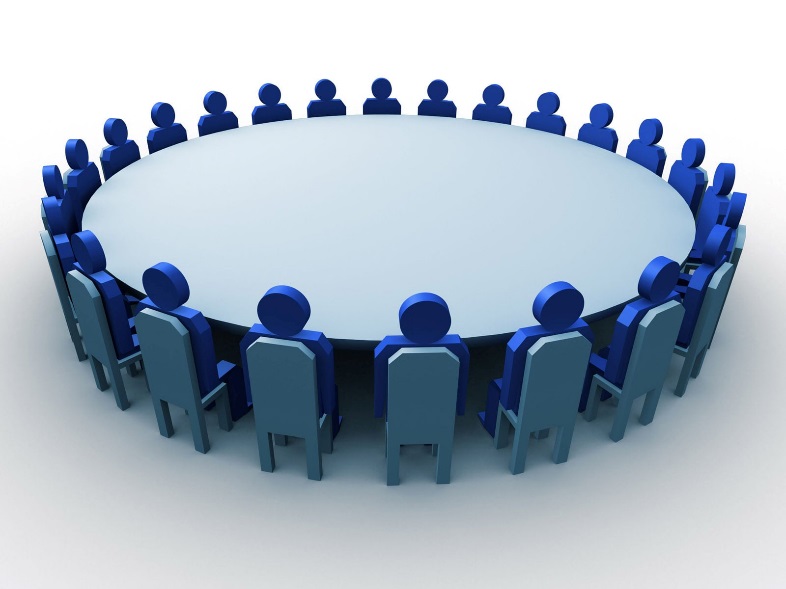 Бюджет для граждан
Бюджет для граждан – это основные положения главного финансового документа города Кургана на предстоящие три года: 2021, 2022 и 2023.
Цели бюджета для граждан:
взаимодействие власти и 
граждан, общественный контроль;
повышение финансовой 
грамотности населения;
в доступной и понятной форме показать основные параметры бюджета города.
Что такое бюджет?
Слово «бюджет» заимствовано из английского языка. В Англии в старину канцлер казначейства приносил ежегодно в парламент мешок с деньгами и произносил речь, которая собственно и называлась старинным нормандским словом "Budget" (т. е. кожаный мешок).
В соответствии со статьей 15 Бюджетного Кодекса РФ «Бюджет муниципального образования (местный бюджет) предназначен для исполнения расходных обязательств муниципального образования».
БЮДЖЕТ
Доходы
Расходы
Расходы местного бюджета определены Федеральным Законом «Об  общих принципах организации местного самоуправления в РФ».
Налоговые и неналоговые платежи, финансовая помощь из вышестоящих бюджетов. Состав источников доходов местного бюджета определяется  Бюджетным Кодексом Российской Федерации.
Основания для формирования бюджета:
1. Бюджетное послание Президента Российской Федерации.
2. Основные направления бюджетной и налоговой политики.
3. Прогноз социально-экономического развития г. Кургана.
4. Муниципальные программы г. Кургана.
5. Бюджетный прогноз.
Основные характеристики бюджета 
города Кургана (2019-2023 гг.), млн. руб.
Основные расходы бюджета, утвержденные бюджетным законодательством Российской Федерации
«Национальная безопасность и правоохранительная деятельность», в том числе мероприятия по предупреждению и устранению чрезвычайных ситуаций.
«Национальная экономика», в том числе расходы на содержание и ремонт дорожной сети.
«Жилищно-коммунальное хозяйство», в том числе обеспечение мероприятий по переселению граждан из аварийного жилищного фонда, расходы на содержание и ремонт объектов благоустройства (уличное освещение, уборка города), расходы на капитальное строительство.
«Охрана окружающей среды»:  проведение экологических мероприятий.
«Образование»: расходы на содержание детских дошкольных учреждений, школ города, на молодежную политику и оздоровление детей.
«Культура, кинематография»: расходы на содержание домов культуры, библиотек и других учреждений культуры, проведение различных культурных мероприятий.

«Социальная политика», в том числе субсидии и субвенции на осуществление переданных государственных полномочий по социальной поддержке граждан, льготный проезд граждан.
«Физическая культура и спорт», в том числе поддержка спортивных команд, проведение спортивных мероприятий.
«Общегосударственные  вопросы», в том числе расходы на общегородские мероприятия, расходы на исполнение судебных решений, на создание резервов.
Доходы бюджета
НЕНАЛОГОВЫЕ ДОХОДЫ
Доходы от использования имущества, находящегося в государственной или муниципальной собственности; 
доходы от продажи имущества; 
доходы от платных услуг, оказываемых казенными учреждениями;
средства, полученные в результате применения мер гражданско-правовой, административной и уголовной ответственности;
средства самообложения граждан;
иные неналоговые доходы.
БЕЗВОЗМЕЗДНЫЕ ПОСТУПЛЕНИЯ 
Дотации, субсидии, субвенции, межбюджетные трансферты из бюджетов вышестоящего уровня;
безвозмездные поступления от физических и юридических лиц,  в том числе добровольные пожертвования.
НАЛОГОВЫЕ ДОХОДЫ
Доходы от предусмотренных законодательством Российской Федерации о налогах и сборах федеральных налогов и сборов, в том числе от налогов, предусмотренных специальными налоговыми режимами, региональных и местных налогов, а также пеней и штрафов по ним.
Структура доходов бюджета 
города Кургана в 2021-2023 гг.
Плановая структура доходов бюджета 
города Кургана в 2021 году
(5 202,8 млн. руб.)
Налоговые доходы бюджета 
города Кургана на 2021 год
1 730,0 млн. руб.
налог на доходы 
физических лиц
145,0 млн. руб.
налог на имущество 
физических лиц
258,0 млн. руб.
земельный налог
76,0 млн. руб.
госпошлина
33,0 млн. руб.
патентная система налогообложения
35,0 млн. руб.
единый налог на вмененный доход (начисления за 4 кв. 2020 г.)
18,7 млн. руб.
акцизы на нефтепродукты
4,0 млн. руб.
единый сельхозналог
Неналоговые доходы бюджета 
города Кургана на 2021 год
120,0 млн. руб.
аренда земли
21,0 млн. руб.
аренда имущества
12,7 млн. руб.
доходы от реализации имущества
15,9 млн. руб.
доходы от продажи земли
иные доходы от использования имущества
33,0 млн. руб.
3,1 млн. руб.
платежи за пользование природными ресурсами
доходы от оказания платных услуг и компенсации затрат государства
15,4 млн. руб.
7,3 млн. руб.
штрафы
41,0 млн. руб.
прочие неналоговые доходы
Динамика поступлений НДФЛ в бюджет города Кургана (2018-2023 гг.), млн. руб.
Безвозмездные поступления из бюджета 
Курганской области в 2021 году
2 620,0 млн. руб.
Структура расходов бюджета 
города Кургана на 2021 год
5 459,7 млн. руб.
Муниципальные программы, финансируемые из бюджета города Кургана в 2021 году
«Развитие культуры»
тыс. руб.
105 297
«Основные направления организации 
работы с детьми и молодежью»
9 697
тыс. руб.
«Развитие физической культуры и спорта»
тыс. руб.
116 190
«Профилактика правонарушений»
тыс. руб.
1 534
«Развитие муниципальной службы»
тыс. руб.
142
«Комплексные меры противодействия злоупотреблению наркотическими средствами и их незаконному обороту»
тыс. руб.
304
«Реализация информационно – коммуникационной политики ОМС»
тыс. руб.
13 000
«Организация проезда отдельных категорий граждан»
тыс. руб.
45 552
«Пожарная безопасность муниципальных учреждений социальной сферы»
412
тыс. руб.
«Стимулирование развития жилищного строительства»
28 811
тыс. руб.
Муниципальные программы, финансируемые из бюджета города Кургана в 2021 году
«Развитие территориального общественного самоуправления»
тыс. руб.
1 303
«Развитие малого и среднего предпринимательства»
786
тыс. руб.
«Оказание стоматологической помощи»
тыс. руб.
1 377
«Энергосбережение и повышение энергетической эффективности»
696
тыс. руб.
«Повышение безопасности дорожного движения»
тыс. руб.
1 259
«Противодействие коррупции»
40
тыс. руб.
«Обеспечение жильем молодых семей»
114
тыс. руб.
«Любимый город»
тыс. руб.
8 176
«Охрана окружающей среды и экологическая безопасность»
тыс. руб.
18 537
«Повышение качества и доступности предоставления муниципальных услуг»
тыс. руб.
1 210
Муниципальные программы, финансируемые из бюджета города Кургана в 2021 году
«Основные направления развития образования»
3 263 536 тыс. руб.
«Благоустройство и содержание улично-дорожной  сети»
115 344 тыс. руб.
«Основные направления благоустройства территории»
135 245 тыс. руб.
«Основные направления организации здоровьесбережения и отдыха детей»
тыс. руб.
38 972
«Улучшение условий и охраны труда»
115
тыс. руб.
«Капитальный, текущий ремонт зданий, благоустройство и содержание прилегающих 
территорий и учреждений социальной сферы»
10 000
тыс. руб.
«Управление муниципальным имуществом»
тыс. руб.
123 162
«Гармонизация межэтнических и межконфессиональных отношений и профилактика проявлений экстремизма»
89 тыс. руб.
«Патриотическое воспитание граждан и подготовка допризывной молодежи»
352 тыс. руб.
«Обеспечение информационной безопасности»
тыс. руб.
291
«Формирование комфортной городской среды»
24 450
тыс. руб.
«Информационное общество города Кургана»
880 тыс. руб.
Расходы бюджета города Кургана 
на социальную сферу в 2021 году
Расходы 
на образование
3 650,2 млн. руб. 
(67%) всех расходов бюджета
Расходы на 
социальную 
поддержку
Расходы на физическую 
культуру и спорт
Расходы на культуру
Структура расходов бюджета города Кургана 
на образование в 2021 году
3 217,8 млн. руб.
дошкольное образование - 1 307,2 млн. руб. (40,6%)
общее образование - 1 431,1 млн. руб. (44,5%)
дополнительное образование детей - 380,3 млн. руб. (11,8%)
молодежная политика - 48,8 млн. руб. (1,5%)
профессиональная подготовка, переподготовка и 
повышение квалификации - 5,4 млн. руб. (0,2%)
другие вопросы в области образования - 45,0 млн. руб. (1,4%)
Расходы бюджета города Кургана 
на культуру в 2021 году
94,7 млн. руб.
Предоставление субсидий бюджетным, автономным учреждениям (библиотеки)
41 млн. руб.
Предоставление субсидий бюджетным, автономным  учреждениям 
(дворцы, дома культуры)
43,3 млн. руб.
Прочие мероприятия 
в области культуры
10,4 млн. руб.
Расходы бюджета города направляются на организацию библиотечного обслуживания населения, комплектования и обеспечения сохранности библиотечных фондов, на создание условий для организации досуга населения, организацию и проведение презентаций, фестивалей, выставок и других мероприятий в области культуры.
Расходы бюджета города Кургана 
на социальную политику в 2021 году
226,9 млн. руб.
(равная транспортная доступность услуг общественного транспорта для отдельных категорий граждан)
(поддержка детей-сирот, оставшихся без попечительства родителей, компенсация части родительской платы за содержание в муниципальных образовательных учреждениях)
Расходы бюджета города Кургана на национальную экономику в 2021 году
264,5 млн. руб.
Структура расходов бюджета города Кургана
 на благоустройство в 2021 году
159,9 млн. руб.
Спасибо за внимание!